Ενότητα 2η
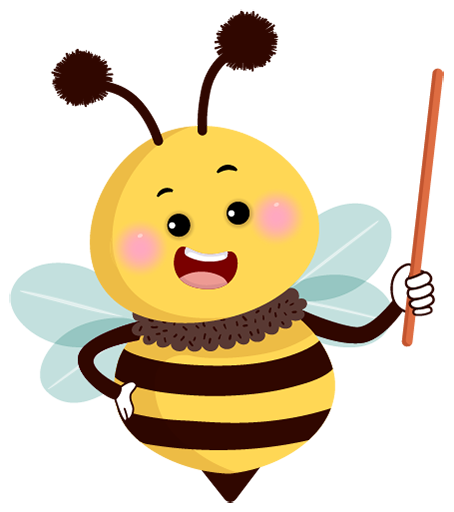 Η πρακτική και πολιτική διάσταση της φιλοσοφίας
Τὰ ὑποκείμενα πρὸς τὸν βίον ἡμῖν, οἷον τὸ σῶμα καὶ τὰ περὶ τὸ σῶμα, καθάπερ ὄργανά τινα ὑπόκειται, τούτων δ’ ἐπικίνδυνός ἐστιν ἡ χρῆσις, καὶ πλέον θάτερον ἀπεργάζεται τοῖς μὴ δεόντως αὐτοῖς χρωμένοις.

Τὰ ὑποκείμενα< ὑποτίθεμαι=αυτά που βρίσκονται κάτω από εμάς, αυτά που   					      βρίσκονται στη διάθεσή μας
καθάπερ= ακριβώς όπως
Θάτερον ἀπεργάζεται= φέρνει το αντίθετο αποτέλεσμα
Θάτερον<τό ἓτερον= το άλλο (από τα δύο)
Μη δεόντως= όπως πρέπει, σωστά
Μετάφραση: Τα πράγματα που μας ανήκουν κατά τη διάρκεια της ζωής μας, όπως το σώμα και τα σχετικά με το σώμα, μας δόθηκαν ακριβώς όπως τα όργανα. Η χρήση τους, ωστόσο, σε κάποιους μπορεί να καταστεί επικίνδυνη, σε αυτούς που τα χρησιμοποιούν με τρόπο εσφαλμένο.
Αυτά που έχει στη διάθεσή του ο άνθρωπος για τη ζωή του, όπως για παράδειγμα το σώμα και τα σχετικά με αυτό (μέλη, αισθήσεις, δραστηριότητες), τα διαθέτει ως εργαλεία (μέσα, όργανα) για όλες τις δράσεις του.
	Η χρήση, όμως, αυτών των εργαλείων εγκυμονεί κινδύνους και μπορεί να οδηγήσει στο αντίθετο αποτέλεσμα, όταν ο άνθρωπος, από έλλειψη ολοκληρωμένης και τεκμηριωμένης γνώσης, δεν τα χρησιμοποιεί με τον κατάλληλο τρόπο, δλδ με σύνεση και σωφροσύνη, βλάπτοντας τόσο το κοινωνικό σύνολο όσο και τον εαυτό του
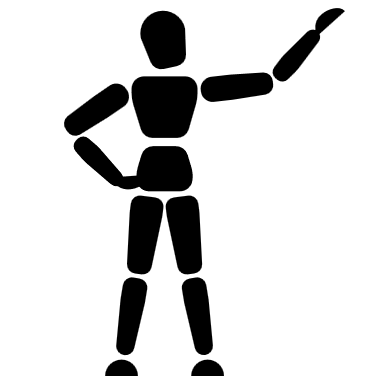 Δεῖ τοίνυν ὀρέγεσθαι τῆς ἐπιστήμης κτᾶσθαί τε αὐτὴν καὶ χρῆσθαι αὐτῇ προσηκόντως, δι’ ἧς πάντα ταῦτα εὖ θησόμεθα.
ὀρέγεσθαι<ὀρέγομαί τινος=επιθυμώ κάτι πάρα πολύ, επιδιώκω
προσηκόντως=με τον κατάλληλο τρόπο
εὖ θησόμεθα< εὖ τίθεμαί τι=χρησιμοποιώ κάτι με κατάλληλο  τρόπο
Μετάφραση
Πρέπει, λοιπόν, να επιθυμούμε να αποκτήσουμε την επιστήμη αυτή, και να την χρησιμοποιούμε σωστά, με την οποία να μπορούμε να χρησιμοποιούμε όλα αυτά (τα εργαλεία) με σωστό (κατάλληλο) τρόπο.
καὶ χρῆσθαι αὐτῇ προσηκόντως, δλδ πέρα από την επιθυμία και την απόκτηση της γνώσης, πρέπει και να τη χρησιμοποιεί με τον κατάλληλο τρόπο, ώστε να είναι αποτελεσματική και χρήσιμη γι’ αυτόν. Ούτε η απλή επιθυμία της γνώσης ούτε και η απόκτησή της είναι αρκετή, αν ταυτόχρονα δεν είναι αποτελεσματική, αν ο άνθρωπος δεν την χρησιμοποιήσει με τον ορθό τρόπο. Η γνώση του ορθού από κάποιον δεν εξασφαλίζει με βεβαιότητα και τη θέληση ή τη δυνατότητά του να το πράξει. Υπάρχουν άνθρωποι οι οποίοι παρασυρμένοι από το πάθος διαπράττουν συνειδητά το κακό.
Φιλοσοφητέον ἄρα ἡμῖν, εἰ μέλλομεν ὀρθῶς πολιτεύσεσθαι καὶ τὸν ἑαυτῶν βίον διάξειν ὠφελίμως.
Φιλοσοφητέον ἡμῖν= δεῖ φιλοσοφεῖν ἡμῖν = πρέπει να φιλοσοφούμε
Μέλλω + τελ. Απαρ.= πρόκειται, σκοπεύω να, προτίθεμαι, θέλω να…
Πολιτεύομαι= ασχολούμαι με την πολιτική με σωστό τρόπο, είμαι σωστός 				     πολίτης
Διάξειν βίον= διάγω βίον= ζω τη ζωή μου
Μετάφραση
Άρα, πρέπει να φιλοσοφούμε, εάν θέλουμε να είμαστε καλοί πολίτες και να ζήσουμε ωφέλιμα.
Ο Αριστοτέλης ολοκληρώνει τον συλλογισμό του με το δεοντολογικού χαρακτήρα επίθετο φιλοσοφητέον ακολουθώντας την εξής αποδεικτική πορεία:
 το σώμα και τα σχετικά με αυτό (μέλη, αισθήσεις, δραστηριότητες), που είναι εργαλεία για τον άνθρωπο, γίνονται επικίνδυνα και μπορεί να φέρουν το αντίθετο αποτέλεσμα σ’ εκείνους που δεν τα χρησιμοποιούν σωστά.
 για να αποφευχθεί η μη σωστή χρήση τους και να γίνει κατάλληλη χρήση και αξιοποίηση όλων αυτών των εργαλείων, είναι απαραίτητη η απόκτηση ολοκληρωμένης και τεκμηριωμένης γνώσης (ἐπιστήμης).
 επομένως, αν θέλουμε να αποκτήσουμε την τεκμηριωμένη γνώση (ἐπιστήμην) που θα αποτρέψει πιθανούς κινδύνους, και να ζήσουμε με ορθό τρόπο στη δημόσια ζωή μας (ὀρθῶς πολιτεύσεσθαι) και επωφελή στην ιδιωτική (ἑαυτῶν βίον διάξειν ὠφελίμως), πρέπει να φιλοσοφούμε, να ακολουθούμε δλδ έναν τρόπο φιλοσοφικής συμπεριφοράς.
Στον παραπάνω συλλογισμό διακρίνεται η τελεολογική σκέψη του Αριστοτέλη, καθώς η φιλοσοφία, με τον έλεγχο που ασκεί πάνω στα όργανα του ανθρώπου, θα διασφαλίσει τον σκοπό (τέλος) της ζωής του, δλδ το να ζει σωστά ως πολίτης και ωφέλιμα στον ιδιωτικό του βίο.
	Με τη χρήση του (ἡμῖν) ο Αριστοτέλης θέλει να δείξει ότι η υποχρέωση ή ανάγκη για το φιλοσοφεῖν δεν αφορά μόνο τον βασιλιά Θεμίσωνα, στον οποίο απευθύνεται το έργο του Προτρεπτικός, αλλά κάθε άνθρωπο, κάθε εποχής και ασφαλώς και τον ίδιο. Η χρήση του α’ πληθυντικού προσώπου στον Αριστοτέλη είναι αρκετά συνηθισμένη και είναι αποτέλεσμα της ένταξης του λέγοντος στο καθολικό σχήμα που ισχύει γενικά για το ανθρώπινο είδος.
εἰ μέλλομεν ὀρθῶς πολιτεύσεσθαι καὶ τὸν ἑαυτῶν βίον διάξειν ὠφελίμως:
	Ο Αριστοτέλης προτρέπει τόσο τον Θεμίσωνα όσο και τους νέους που βρίσκονται στην ηλικία του, να φιλοσοφήσουν. Πρόθεσή του είναι από τη μια να δώσει πρακτική διάσταση στον ανθρώπινο βίο (δημόσιο και ιδιωτικό) και από την άλλη να συνδέσει την πολιτική με τις ηθικές αρετές και τη φρόνηση. 
Πολιτεύομαι=δηλώνεται ο τρόπος με τον οποίο ο ελεύθερος πολίτης εντάσσεται στη δημόσια ζωή, η σχέση του με την κοινωνία στην οποία ζει.
Βίος=δεν σημαίνει πάντα ζωή. Συχνά δηλώνει τον τρόπο ζωής, πώς ο άνθρωπος βιώνει τη ζωή. Ενώ η ζωή αποτελεί για τον άνθρωπο ένα υπαρκτό δεδομένο, ο βίος υπόκειται σε διερώτηση, διαμόρφωση και επιλογή. Η ζωή είναι μία, αλλά οι επιλέξιμοι βίοι πολλοί. Έτσι, ο ανθρώπινος βίος, ατομικός και συλλογικός, γίνεται αντικείμενο φιλοσοφικής μελέτης. Και η φιλοσοφία ορίζεται ως τέχνη του βίου.
Συλλογισμός 1ης παραγράφου (επαγωγικός)
Το σώμα μας και όσα έχουν σχέση με αυτό είναι όργανα.
Η χρήση αυτών των οργάνων μπορεί να καταστεί επικίνδυνη, αν δε γίνει με τον κατάλληλο τρόπο.
Η φιλοσοφία είναι η μόνη γνώση που μπορεί να εξασφαλίσει τον ορθό και ωφέλιμο τρόπο χρήσης των διάφορων οργάνων.
Άρα, πρέπει να φιλοσοφούμε, γιατί μόνο η φιλοσοφία μάς παρέχει τη δυνατότητα να ζήσουμε με τρόπο ηθικό στη δημόσια ζωή μας και επωφελή στην ιδιωτική.
Ἔτι τοίνυν ἄλλαι μέν εἰσιν αἱ ποιοῦσαι ἕκαστον τῶν ἐν τῷ βίῳ πλεονεκτημάτων ἐπιστῆμαι, ἄλλαι δὲ αἱ χρώμεναι ταύταις, καὶ ἄλλαι μὲν αἱ ὑπηρετοῦσαι, ἕτεραι δὲ αἱ ἐπιτάττουσαι, ἐν αἷς ἐστιν ὡς ἂν ἡγεμονικωτέραις ὑπαρχούσαις τὸ κυρίως ὂν ἀγαθόν.
αἱ ἐπιστῆμαι (αἱ )ποιοῦσαι ἕκαστον τῶν ἐν τῷ βίῳ πλεονεκτημάτων= οι γνώσεις που δημιουργούν το κάθε πλεονέκτημα στη ζωή μας
αἱ χρώμεναι ταύταις= εκείνες που μας δείχνουν τον τρόπο χρήσης τους, εκείνες που εξασφαλίζουν την καλή χρήση αυτών
αἱ ὑπηρετοῦσαι<ὑπηρετῶ τινι=φροντίζω, περιποιούμαι, υπηρετώ κάποιον
αἱ ἐπιτάττουσαι<ἐπιτάσσω= δίνω εντολές, καθοδηγώ, κατευθύνω
ὡς ἂν ἡγεμονικωτέραις ὑπαρχούσαις=επειδή είναι στον μεγαλύτερο βαθμό καθοδηγητικές, αρχηγικές
Μετάφραση
Ακόμα, υπάρχουν κάποιες επιστήμες που κάνουν τα καθημερινά ζητήματα να λειτουργούν με πλεονεκτικό για εμάς τρόπο, άλλες που δείχνουν τον τρόπο χρήσης τους, άλλες πάλι που δείχνουν τον τρόπο με τον οποίο πρέπει να τις υπηρετούμε, και άλλες πιο σημαντικές, από τις οποίες οι σημαντικότερες είναι εκείνες που μας δείχνουν το κυρίως αγαθό.

Στη δεύτερη παράγραφο ο Αριστοτέλης εισάγει με το (Ἔτι) ένα πρόσθετο επιχείρημα αναφέροντας τα διάφορα είδη γνώσεων και τον σκοπό που υπηρετούν.
Επιστήμη είναι η ακριβής γνώση και, σύμφωνα με τον Αριστοτέλη, συνδέεται άμεσα με τη λογική λειτουργία του ανθρώπου. Η επιστήμη υπερβαίνει την απλή εμπειρική μάθηση αλλά και τη γνώση μιας τέχνη. Αποτελεί σύνολο τεκμηριωμένων γνώσεων σε συγκεκριμένο και διακριτό τομέα του επιστητού.
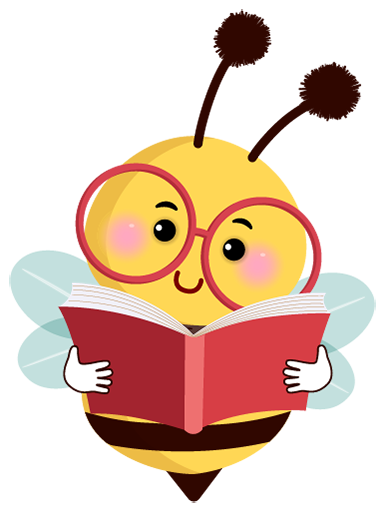 Τα είδη των γνώσεων (ἐπιστημῶν)
 Αυτές που δημιουργούν το κάθε πλεονέκτημα στη ζωή μας (που προσφέρουν όσα είναι ωφέλημα στη ζωή μας) αἱ ποιοῦσαι ἕκαστον τῶν ἐν τῷ βίῳ πλεονεκτημάτων ἐπιστῆμαι
Αυτές που μας δείχνουν τον τρόπο χρήσης των ωφέλιμων γνώσεων αἱ χρώμεναι ταύταις
Αυτές που είναι οι βοηθητικές, που υπηρετούν αἱ ὑπηρετοῦσαι
 αυτές που είναι καθοδηγητικές και ηγεμονικότερες (μεταξύ των οποίων βρίσκεται το κατεξοχήν αγαθό) αἱ ἐπιτάττουσαι- ἡγεμονικωτέραις
Όλες αυτές οι επιστήμες/γνώσεις:
Στοχεύουν στη βελτίωση των όρων της ζωής του ανθρώπου
Ασκούν πολλαπλό ρόλο, επιδρά η μία στην άλλη, αλληλοσυμπληρώνονται και εξασφαλίζουν στον άνθρωπο τα αναγκαία μέσα για τη ζωή, θεωρητικά και πρακτικά, καθοδηγώντας τον στην πορεία προς το κυρίως ἀγαθόν και το ὅλον ἀγαθόν
Τα πεδία των γνώσεων που αναφέρονται εδώ έχουν σχέση με τη διαίρεση των επιστημών σε: ποιητικές, πρακτικές, θεωρητικές, καθεμία από αυτές επιτελεί έναν ξεχωριστό ρόλο.
Επίσης, η τριμερής διαίρεσή τους συνδέεται με την τριμερή διαίρεση της ψυχής από τον Αριστοτέλη:  
Καθαρά ἂλογον μέρος
Καθαρά λόγον ἒχον μέρος
Μέρος που μετέχει και του αλόγου και του λόγου έχοντος μέρους της ψυχής
Εἰ τοίνυν μόνη ἡ τοῦ κρίνειν ἔχουσα τὴν ὀρθότητα καὶ ἡ τῷ λόγῳ χρωμένη καὶ ἡ τὸ ὅλον ἀγαθὸν θεωροῦσα, ἥτις ἐστὶ φιλοσοφία, χρῆσθαι πᾶσι καὶ ἐπιτάττειν κατὰ φύσιν δύναται, φιλοσοφητέον ἐκ παντὸς τρόπου, ὡς μόνης φιλοσοφίας τὴν ὀρθὴν κρίσιν καὶ τὴν ἀναμάρτητον ἐπιτακτικὴν φρόνησιν ἐν ἑαυτῇ περιεχούσης.
ἡ ἔχουσα τὴν ὀρθότητα τοῦ κρίνειν= που έχει την ικανότητα του κρίνειν
ἡ θεωροῦσα<θεωρέω-ῶ=παρατηρώ, εξετάζω
ἡ θεωροῦσα τὸ ὅλον ἀγαθὸν =η οποία έχει την ικανότητα της συνολικής θεώρησης του αγαθού
ὡς μόνης φιλοσοφίας περιεχούσης ἐν ἑαυτῇ τὴν ὀρθὴν κρίσιν καὶ τὴν ἀναμάρτητον ἐπιτακτικὴν φρόνησιν=επειδή μόνο η φιλοσοφία περιέχει μέσα της την ορθή κρίση και τη φρόνηση
τὴν ἀναμάρτητον=που δεν κάνει σφάλματα, λάθη
ἐπιτακτικὴν<ἐπιτάσσω=που ασκεί εξουσία , καθοδηγεί, κατευθύνει
τὴν ἀναμάρτητον ἐπιτακτικὴν=που κατευθύνει αλάνθαστα τις πράξεις μας
Μετάφραση
Εάν λοιπόν η επιστήμη που μπορεί από μόνη της να κρίνει ορθά και χρησιμοποιεί τον λόγο και θεωρεί ολόκληρο το αγαθό - αυτή είναι η φιλοσοφία- μπορεί να χρησιμοποιεί όλες τις άλλες και να τις κυβερνά σύμφωνα με τη φύση τους, τότε πρέπει να φιλοσοφούμε με κάθε τρόπο, διότι η φιλοσοφία, κατά τη γνώμη μας, εμπεριέχει την ορθή κρίση και τη φρόνηση που κατευθύνει αλάνθαστα τις πράξεις μας. 

Στην παράγραφο αυτή παρατηρούμε έναν υποθετικό συλλογισμό με τον οποίο ο Αριστοτέλης περιγράφει τα χαρακτηριστικά της φιλοσοφικής γνώσης.
Με αυτά τα χαρακτηριστικά η φιλοσοφία είναι σε θέση να διαχειρισθεί, να αξιοποιήσει και να καθοδηγήσει όλες τις επιμέρους γνώσεις για την επίτευξη του βασικού στόχου και του τελικού σκοπού, που είναι το «κυρίως ἀγαθόν» και το «ὅλον ἀγαθόν». Είναι φανερό ότι ο Αριστοτέλης δείχνει εμπιστοσύνη στην ανθρώπινη λογική και αναγνωρίζει τον ηγεμονικό ρόλο που ασκεί ο λόγος στην ψυχή και τη ζωή του ανθρώπου.

κυρίως ἀγαθόν: ο Αριστοτέλης ορίζει το ἀγαθόν ως το τέλος, τον σκοπό μιας σειράς ανθρώπινων πράξεων…Κυριολεκτικό και ολικό ἀγαθόν εκείνο που δεν αποτελεί μέσο για την επίτευξη ενός επόμενου σκοπού, αλλά είναι ο απώτερος σκοπός και η τελική κατάληξη του ανθρώπινου βίου. Κατά τον Αριστοτέλη το κατεξοχήν ἀγαθόν είναι η ευδαιμονία: ζωή σπουδαία.
Ο υποθετικός επαγωγικός συλλογισμός κατέχει σημαντική θέση στην παράγραφο. Για δεύτερη φορά ο Αριστοτέλης προτρέπει τους ανθρώπους να φιλοσοφούν φιλοσοφητέον και, μάλιστα, ἐκ παντός τρόπου.

	Επίσης, επιβεβαιώνεται ο τελεολογικός χαρακτήρας της φιλοσοφίας, καθώς κάθε γνώση παρουσιάζεται να έχει από τη φύση της κάποιο  τέλος, δλδ. έναν σκοπό με βάση τον οποίο σχηματίζεται η ιεραρχική πυραμίδα, στην αρχή της οποίας βρίσκεται η φιλοσοφία.
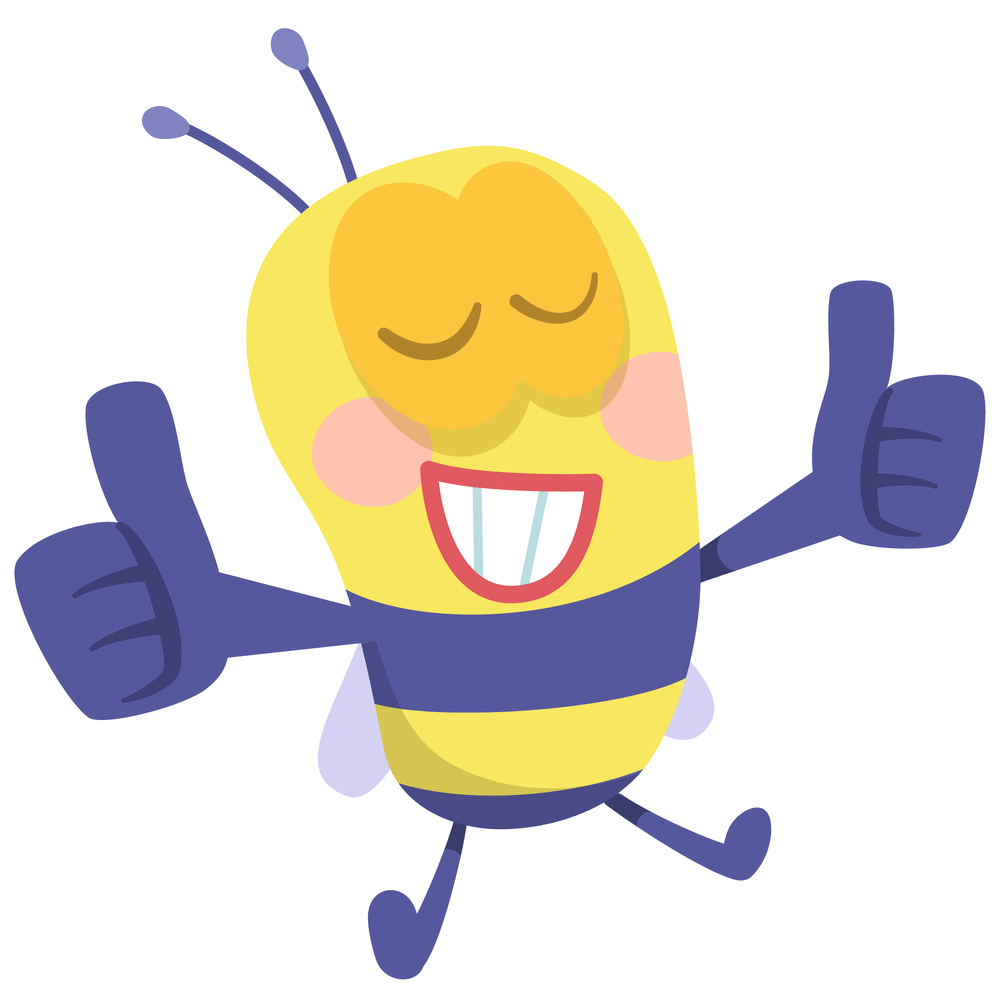 Στο κείμενο δίνεται ιδιαίτερη έμφαση στον ορθό λόγο , στην ορθή κρίση και τη λογική ικανότητα, ιδιότητες που αποδίδονται στην ανώτερη γνώση , που είναι η φιλοσοφία. Το στοιχείο της λογικής ικανότητας είναι το βασικό στοιχείο που δικαιολογεί τον καθοδηγητικό/ηγεμονικό ρόλο της φιλοσοφίας έναντι των άλλων τεχνών και επιστημών.
	Η έμφαση αυτή στον ορθό λόγο ανταποκρίνεται στον ρόλο που αναγνώριζαν οι αρχαίοι Έλληνες στην ορθοκρισία. Η ορθή κρίση δίνει στον άνθρωπο τη δυνατότητα να διακρίνει το ορθό από το λανθασμένο, το ωφέλιμο από το βλαβερό, το καλό από το κακό, και να παίρνει σωστές αποφάσεις τόσο στην προσωπική του ζωή ως άτομο όσο και ως πολίτης στο δημόσιο βίο. Ο ορθός λόγος, που συνδυάζεται με την ελεύθερη προαίρεση, αποτελεί χρήσιμο σύμβουλο για τον άνθρωπο στις αποφάσεις της ζωής του.
	Με τον όρο «ορθό λόγο» ο Αριστοτέλης εννοεί την πνευματική δραστηριότητα που δίνει τις κατευθυντήριες γραμμές για τις ανθρώπινες πράξεις. Δεν εννοεί έναν κανόνα αλλά μια δραστηριότητα του νου
Η τελεολογική διάσταση της φιλοσοφίας του Αριστοτέλη
	Πρόκειται για τη φιλοσοφική αντίληψη ότι σε κάθε ον ή γεγονός υπάρχει ένας σκοπός (=τέλος) που τείνει να πραγματοποιηθεί, να φθάσει στην ολοκλήρωσή του. Ο Αριστοτέλης το ονομάζει «αγαθό» ή «βέλτιστο», εννοώντας ότι « τέλος» δεν είναι η οποιαδήποτε κατάληξη μιας μεταβολής, αλλά η επίτευξη ενός προϋπάρχοντος στόχου, το έσχατο σημείο μιας διαδικασίας.
	Η ουσία αυτής της αντίληψης εκφράζεται με τη φράση του Αριστοτέλη ότι  «η φύση τίποτα δεν κάνει μάταια, χωρίς λόγο, άσκοπα». Η φύση των όντων καθορίζεται από το «τέλος». Το «τέλος» είναι εκείνο που δίνει σε κάθε ον τη μορφή του, την πληρότητά του, το είδος του. Γι’ αυτό το «τέλος» είναι το «βέλτιστο». Αυτό σημαίνει ότι, όταν ένα ον φθάσει στην πληρότητά του, τότε πραγματώνει τη φύση του. Το νόημα και ο χαρακτήρας κάθε πράγματος στον κόσμο πρέπει να αναζητηθεί στον σκοπό της ύπαρξής του.
Η τελεολογική διάσταση στο συγκεκριμένο κείμενο





Ο άνθρωπος διαθέτει εκ φύσεως «κάποια εργαλεία» με σκοπό να αντιμετωπίσει με αυτά τις ανάγκες της ζωής. Άρα, η φύση προίκισε τον άνθρωπο με ορισμένα χαρακτηριστικά για κάποιο συγκεκριμένο σκοπό (τέλος). Στον βαθμό που ο άνθρωπος δε μεταχειρίζεται σωστά αυτά τα όργανα, δεν επιτελεί τον ορισμένο από τη φύση σκοπό της ζωής του. Αυτό μοιραία δημιουργεί κινδύνους γι’ αυτόν και για τους γύρω του, γιατί δεν είναι δυνατό ο άνθρωπος να ολοκληρωθεί, να φθάσει στην βέλτιστη φύση του. Γι’ αυτό είναι απαραίτητα η απόκτηση της κατάλληλης γνώσης με τον φιλοσοφικό στοχασμό, ώστε να καθοδηγηθεί ορθά προς την πραγματοποίηση του ρόλου του όντος.
Τὰ ὑποκείμενα πρὸς τὸν βίον ἡμῖν, οἷον τὸ σῶμα καὶ τὰ περὶ τὸ σῶμα, καθάπερ ὄργανά τινα ὑπόκειται, τούτων δ’ ἐπικίνδυνός ἐστιν ἡ χρῆσις, καὶ πλέον θάτερον ἀπεργάζεται τοῖς μὴ δεόντως αὐτοῖς χρωμένοις.
Ο Αριστοτέλης θέτει δύο σκοπούς που πρέπει να χρησιμοποιήσει ο άνθρωπος: πρέπει να γίνει σωστός πολίτης στον δημόσιο βίο και να ζήσει ωφέλιμα στον ιδιωτικό του βίο. Η απομάκρυνσή του από τους συγκεκριμένους στόχους δε θα του επιτρέψει να φθάσει στην ολοκλήρωσή του. Στο απόσπασμα αυτό διακρίνεται η τελεολογική σκέψη του φιλοσόφου, καθώς η φιλοσοφία, με τον έλεγχο που ασκεί πάνω στα όργανα του ανθρώπου, θα διασφαλίσει τον σκοπό της ζωής του, δλδ. το να ζει ορθά ως πολίτης και ωφέλιμα στον ιδιωτικό του βίο.
Φιλοσοφητέον ἄρα ἡμῖν, εἰ μέλλομεν ὀρθῶς πολιτεύσεσθαι καὶ τὸν ἑαυτῶν βίον διάξειν ὠφελίμως.
Στο συγκεκριμένο χωρίο γίνεται αναφορά στον σκοπό (τέλος) της κάθε επιμέρους γνώσης. Άλλες προσφέρουν όσα είναι ωφέλιμα, άλλες εξασφαλίζουν την καλή χρήση αυτών, άλλες βοηθούν, άλλες καθοδηγούν. Όλες, επομένως, με τα στοιχεία που έχουν, υπηρετούν κάποιον συγκεκριμένο σκοπό προς την πραγματοποίηση του οποίου τείνουν και εξαιτίας του οποίου δικαιολογούν την ύπαρξή τους. Ο ανώτερος σκοπός, στον οποίο συγκλίνουν όλοι οι επιμέρους σκοποί, υπηρετείται από την ανώτερη όλων των γνώσεων, τη φιλοσοφία, η οποία είναι προικισμένη με τη συνολική θεώρηση του αγαθού και καθοδηγεί όλες τις άλλες. Και ο ανώτερος σκοπός της είναι το κυρίως αγαθό.
Ἔτι τοίνυν ἄλλαι μέν εἰσιν αἱ ποιοῦσαι ἕκαστον τῶν ἐν τῷ βίῳ πλεονεκτημάτων ἐπιστῆμαι, ἄλλαι δὲ αἱ χρώμεναι ταύταις, καὶ ἄλλαι μὲν αἱ ὑπηρετοῦσαι, ἕτεραι δὲ αἱ ἐπιτάττουσαι, ἐν αἷς ἐστιν ὡς ἂν ἡγεμονικωτέραις ὑπαρχούσαις τὸ κυρίως ὂν ἀγαθόν.